Introduction to Fluid Mechanics*
Fred Stern, Tao Xing, Jun Shao, Surajeet Ghosh 

8/26/2005
AFD
EFD
CFD
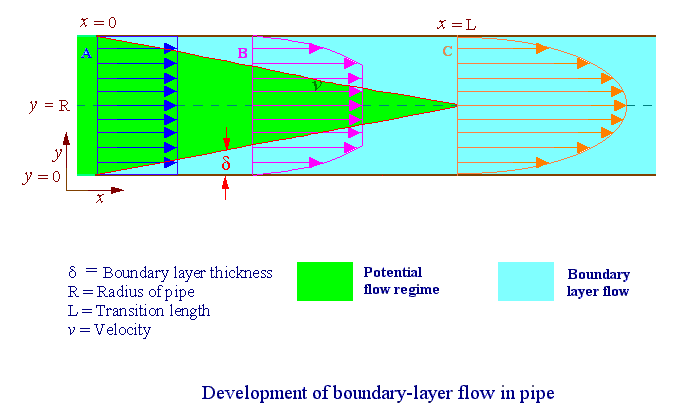 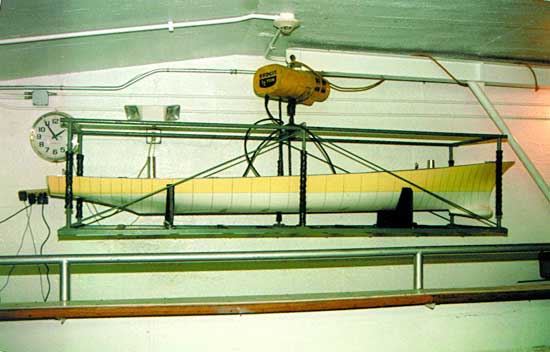 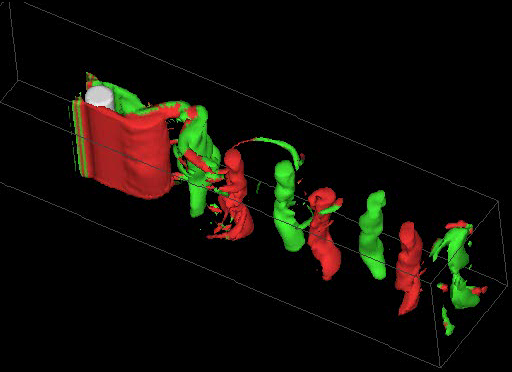 57:020 Fluid Mechanics
Fluid Mechanics
Fluids essential to life
Human body 65% water
Earth’s surface is 2/3 water
Atmosphere extends 17km above the earth’s surface
History shaped by fluid mechanics
Geomorphology
Human migration and civilization
Modern scientific and mathematical theories and methods
Warfare
Affects every part of our lives
57:020 Fluid Mechanics
History
Faces of Fluid Mechanics
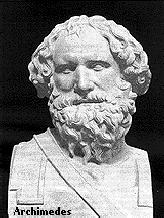 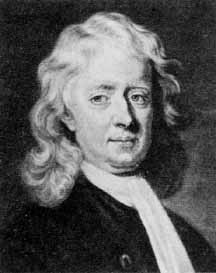 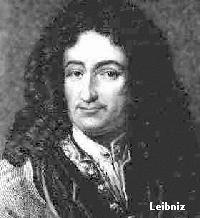 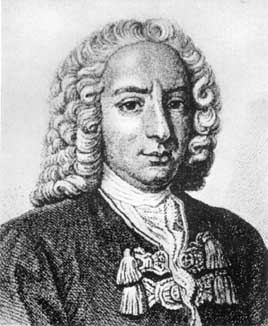 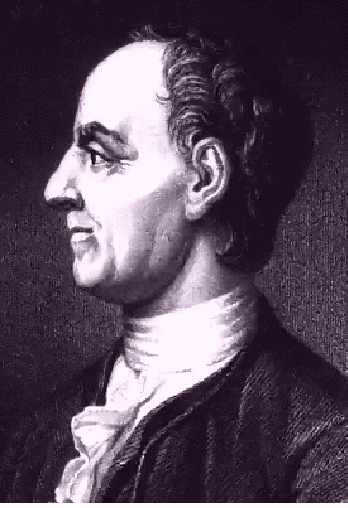 Archimedes
(C. 287-212 BC)
Newton
(1642-1727)
Leibniz
(1646-1716)
Bernoulli
(1667-1748)
Euler
(1707-1783)
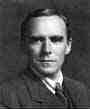 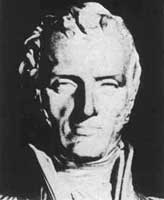 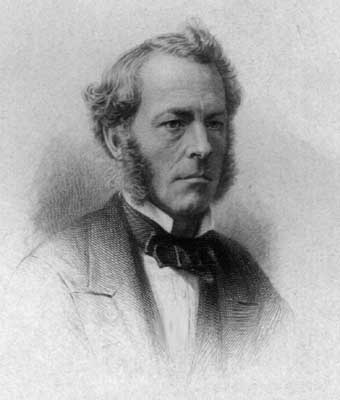 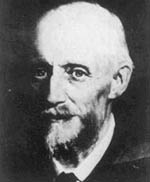 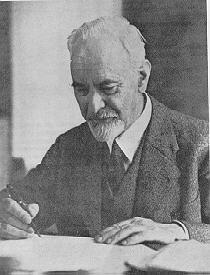 Navier
(1785-1836)
Stokes
(1819-1903)
Prandtl
(1875-1953)
Reynolds
(1842-1912)
Taylor
(1886-1975)
57:020 Fluid Mechanics
Significance
Fluids omnipresent
Weather & climate
Vehicles: automobiles, trains, ships, and planes, etc.
Environment
Physiology and medicine
Sports & recreation
Many other examples!
57:020 Fluid Mechanics
Weather & Climate
Tornadoes
Thunderstorm
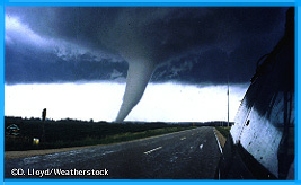 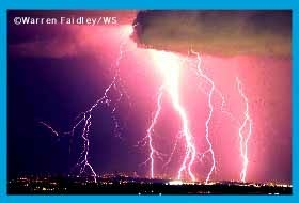 Global Climate
Hurricanes
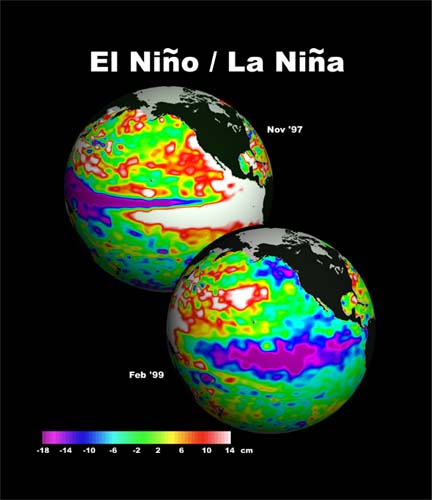 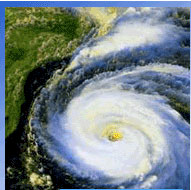 57:020 Fluid Mechanics
Vehicles
Surface ships
Aircraft
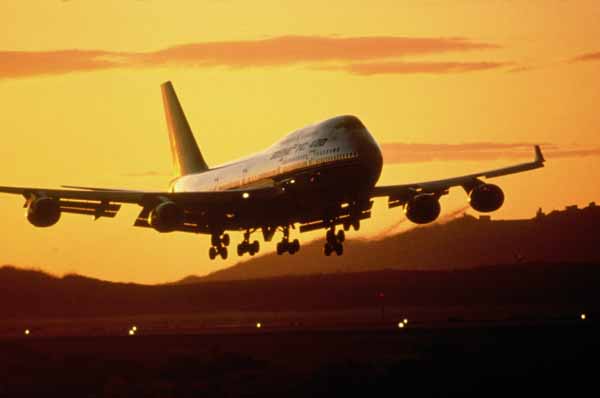 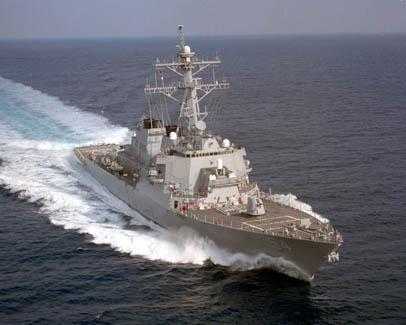 Submarines
High-speed rail
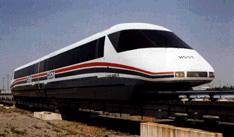 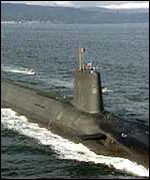 57:020 Fluid Mechanics
Environment
River hydraulics
Air pollution
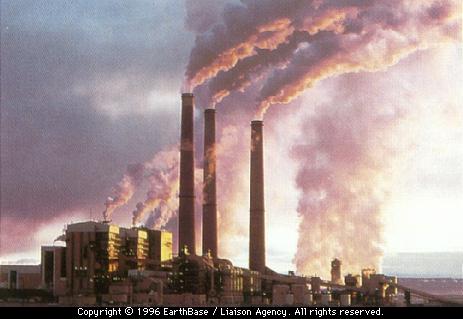 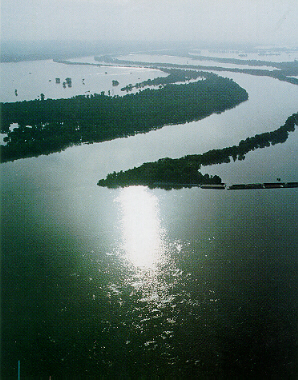 57:020 Fluid Mechanics
Physiology and Medicine
Blood pump
Ventricular assist device
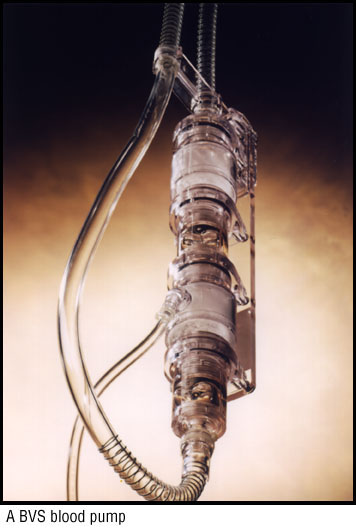 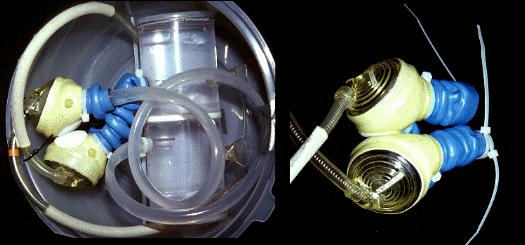 57:020 Fluid Mechanics
Sports & Recreation
Water sports
Cycling
Offshore racing
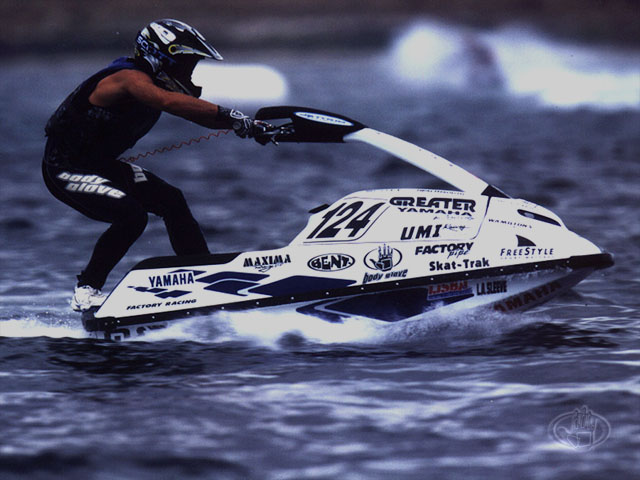 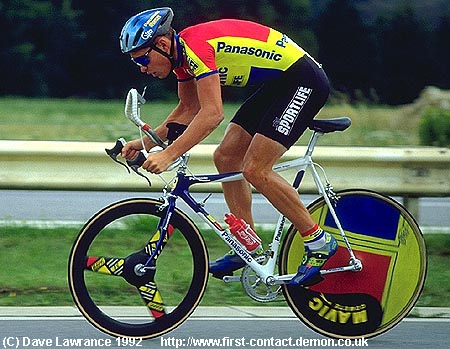 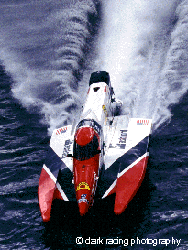 Auto racing
Surfing
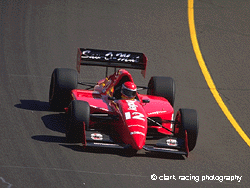 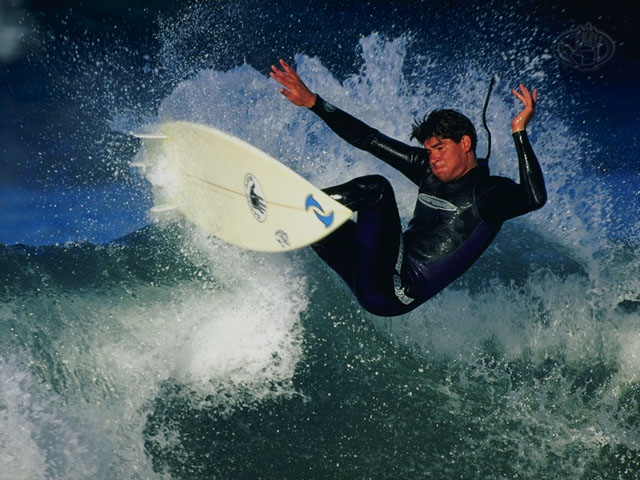 57:020 Fluid Mechanics
Fluids Engineering
Reality
Fluids Engineering System
Components
Idealized
EFD,
Mathematical Physics Problem Formulation
AFD,
CFD,
57:020 Fluid Mechanics
Analytical Fluid Dynamics
The theory of mathematical physics problem formulation
Control volume & differential analysis
Exact solutions only exist for simple geometry and conditions
Approximate solutions for practical applications
Linear
Empirical relations using EFD data
57:020 Fluid Mechanics
Analytical Fluid Dynamics
Lecture Part of Fluid Class
Definition and fluids properties
Fluid statics
Fluids in motion
Continuity, momentum, and energy principles
Dimensional analysis and similitude
Surface resistance
Flow in conduits 
Drag and lift
57:020 Fluid Mechanics
Analytical Fluid Dynamics
Example: laminar pipe flow
Assumptions: Fully developed, Low 
Approach: Simplify momentum equation,  integrate, apply boundary conditions to determine integration constants and use energy equation to calculate head loss
Schematic
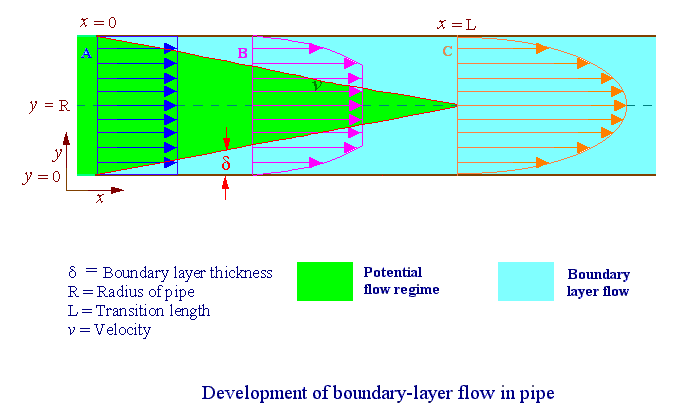 0
0
0
Exact solution :
Friction factor:
Head loss:
57:020 Fluid Mechanics
Analytical Fluid Dynamics
Example: turbulent flow in smooth pipe(             )
Three layer concept (using dimensional analysis)

  
Laminar sub-layer (viscous shear dominates)


Overlap layer (viscous and turbulent shear important)



3.    Outer layer (turbulent shear dominates)
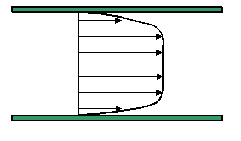 (k=0.41, B=5.5)
Assume log-law is valid across entire pipe:
Integration for average velocity and using EFD data to adjust constants:
57:020 Fluid Mechanics
Analytical Fluid Dynamics
Example: turbulent flow in rough pipe
Both laminar sublayer and overlap layer
are affected by roughness
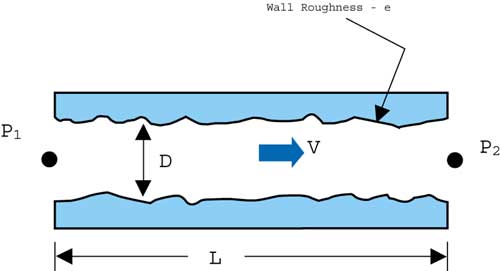 Inner layer:

Outer layer: unaffected

Overlap layer:
constant
Three regimes of flow depending on  k+ 
K+<5, hydraulically smooth (no effect of roughness)
5 < K+< 70, transitional roughness (Re dependent)
K+> 70, fully rough (independent Re)
For 3, using EFD data to adjust constants:
Friction factor:
57:020 Fluid Mechanics
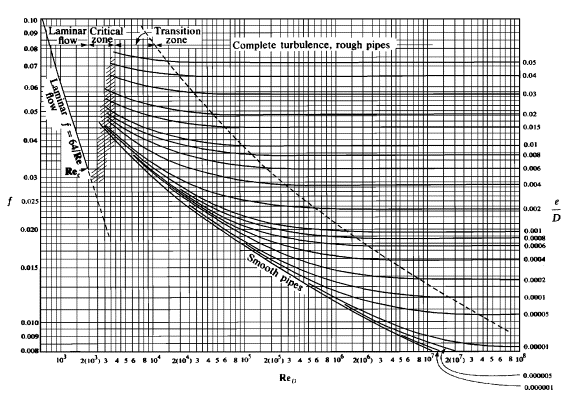 Analytical Fluid Dynamics
Example: Moody diagram for turbulent pipe flow
Composite Log-Law for smooth and rough pipes is given by the Moody diagram:
57:020 Fluid Mechanics
Experimental Fluid Dynamics (EFD)
Definition:
     Use of experimental methodology and procedures for solving fluids engineering systems, including full and model scales, large and table top facilities, measurement systems (instrumentation, data acquisition and data reduction), uncertainty analysis, and dimensional analysis and similarity.

EFD philosophy:
Decisions on conducting experiments are governed by the ability of the expected test outcome, to achieve the test objectives within allowable uncertainties. 
Integration of UA into all test phases should be a key part of entire experimental program 
test design 
determination of error sources 
estimation of uncertainty 
documentation of the results
57:020 Fluid Mechanics
Purpose
Science & Technology: understand and investigate a phenomenon/process, substantiate and validate a theory (hypothesis)
 Research & Development: document a process/system, provide benchmark data (standard procedures, validations), calibrate instruments, equipment, and facilities
 Industry: design optimization and analysis, provide data for direct use, product liability, and acceptance
 Teaching: instruction/demonstration
57:020 Fluid Mechanics
Applications of EFD
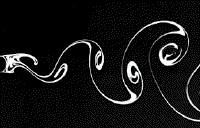 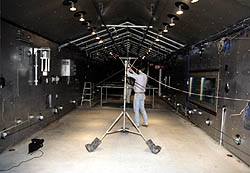 Application in science & technology

Picture of Karman vortex shedding
Application in research & development

Tropic Wind Tunnel has the ability to create 
temperatures ranging from 0 to 165 degrees
Fahrenheit and simulate rain
57:020 Fluid Mechanics
Applications of EFD (cont’d)
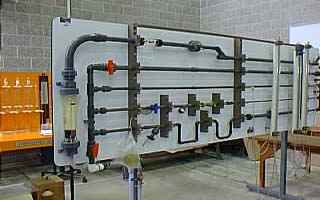 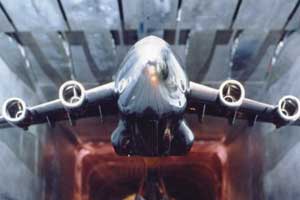 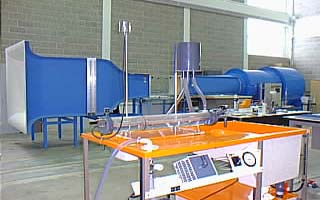 Example of industrial application

NASA's cryogenic wind tunnel simulates flight 
conditions for scale models--a critical tool in
 designing airplanes.
Application in teaching

Fluid dynamics laboratory
57:020 Fluid Mechanics
Full and model scale
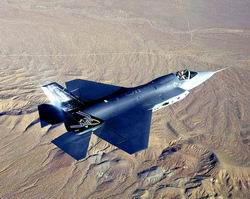 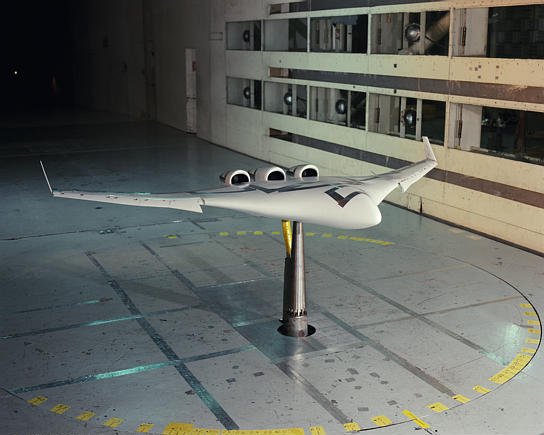 Scales: model, and full-scale
 Selection of the model scale: governed by dimensional analysis and similarity
57:020 Fluid Mechanics
Measurement systems
Instrumentation
Load cell to measure forces and moments
Pressure transducers
Pitot tubes
Hotwire anemometry
PIV, LDV
Data acquisition
Serial port devices
Desktop PC’s
Plug-in data acquisition boards
Data Acquisition software - Labview
Data analysis and data reduction
Data reduction equations
Spectral analysis
57:020 Fluid Mechanics
Instrumentation
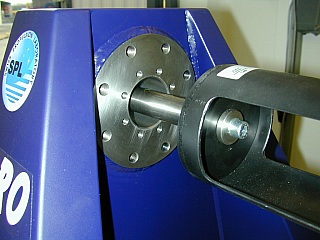 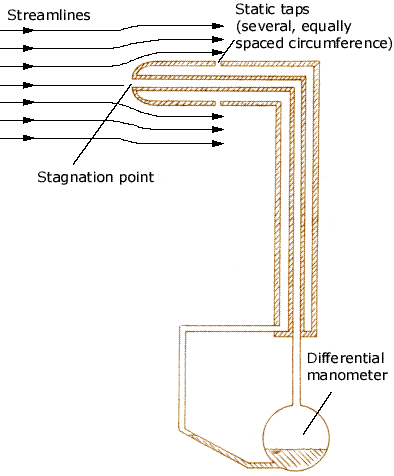 Pitot tube
Load cell
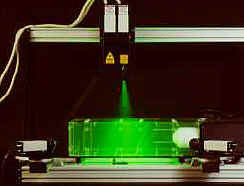 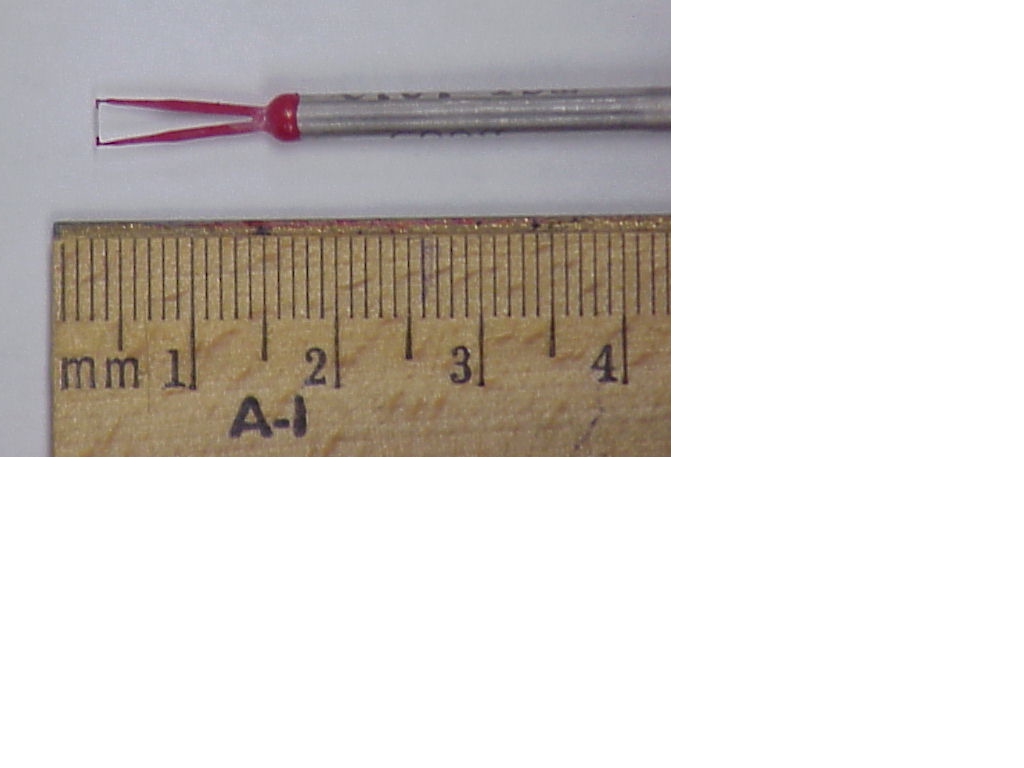 3D - PIV
Hotwire
57:020 Fluid Mechanics
Data acquisition system
Hardware
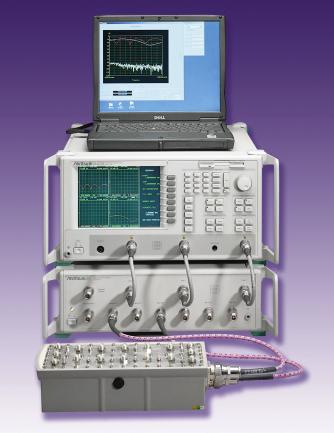 Software - Labview
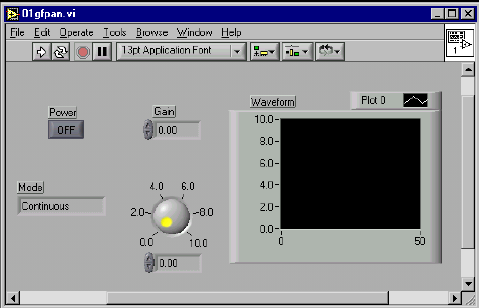 57:020 Fluid Mechanics
Data reduction methods
Data reduction equations
 Spectral analysis
Example of data reduction equations
57:020 Fluid Mechanics
Spectral analysis
Aim: To analyze the natural unsteadiness of the separated flow, around a surface piercing
strut, using FFT.
FFT: Converts a function from amplitude as function 
          of time to amplitude as function of frequency
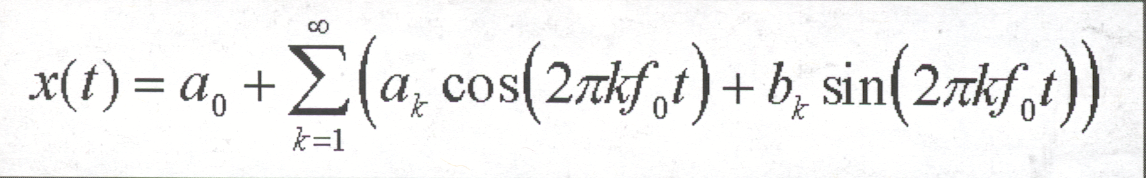 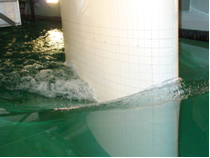 Fast Fourier Transform
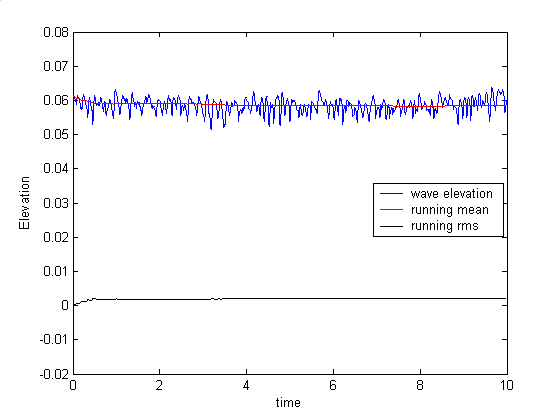 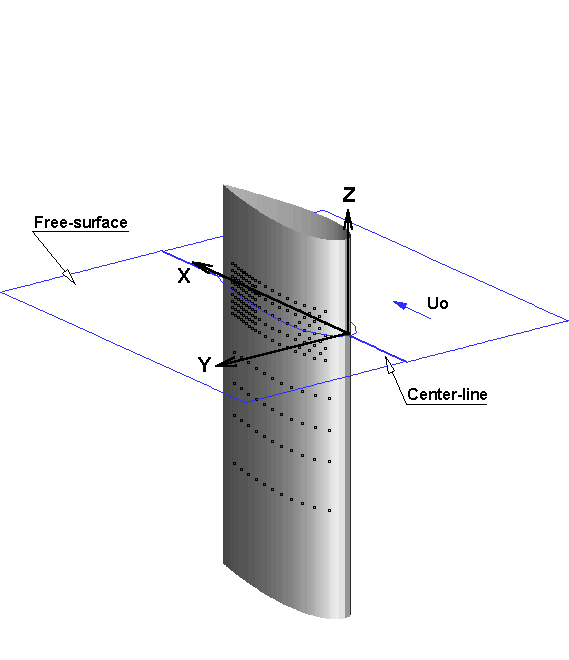 Free-surface wave elevation contours
Time history of wave elevation
Surface piercing strut
Power spectral density
of wave elevation
FFT of wave elevation
57:020 Fluid Mechanics
Uncertainty analysis
Rigorous methodology for uncertainty assessment using statistical and engineering concepts
57:020 Fluid Mechanics
Drag = f(V, L, r, m, c, t, e, T, etc.)
From dimensional analysis,
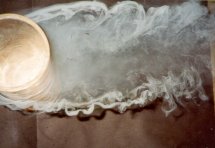 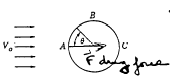 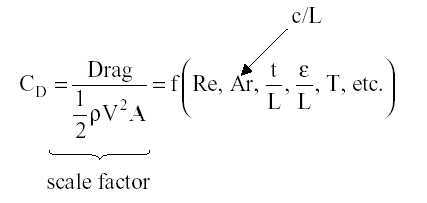 Vortex shedding behind cylinder
Dimensional analysis
Definition : Dimensional analysis is a process of formulating fluid mechanics problems in 
                          in terms of non-dimensional variables and parameters.
 Why is it used : 
 Reduction in variables ( If F(A1, A2, … , An) = 0, then f(P1, P2, … Pr < n) = 0, 
    where, F = functional form, Ai = dimensional variables,  Pj = non-dimensional
    parameters, m = number of important dimensions, n = number of dimensional variables, r
    = n – m ). Thereby the number of experiments required to determine f vs. F is reduced.
 Helps in understanding physics
 Useful in data analysis and modeling
 Enables scaling of different physical dimensions and fluid properties
Example
Examples of dimensionless quantities : Reynolds number, Froude
Number, Strouhal number, Euler number, etc.
57:020 Fluid Mechanics
Similarity and model testing
Definition : Flow conditions for a model test are completely similar if all relevant dimensionless parameters have the same corresponding values for model and prototype.
 Pi model = Pi prototype i = 1
 Enables extrapolation from model to full scale
 However, complete similarity usually not possible. Therefore, often it is necessary to
   use   Re, or   Fr, or Ma scaling, i.e., select most important P and accommodate others
   as best possible.
 Types of similarity: 
 Geometric Similarity : all body dimensions in all three coordinates have the same
    linear-scale ratios.
 Kinematic Similarity : homologous (same relative position) particles lie at homologous
   points at homologous times.
 Dynamic Similarity : in addition to the requirements for kinematic similarity the model
   and prototype forces must be in a constant ratio.
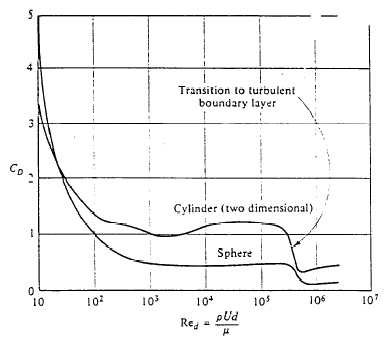 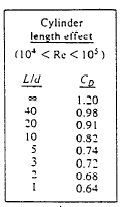 57:020 Fluid Mechanics
EFD process
“EFD process” is the steps to set up an experiment and
   take data
57:020 Fluid Mechanics
EFD – “hands on” experience
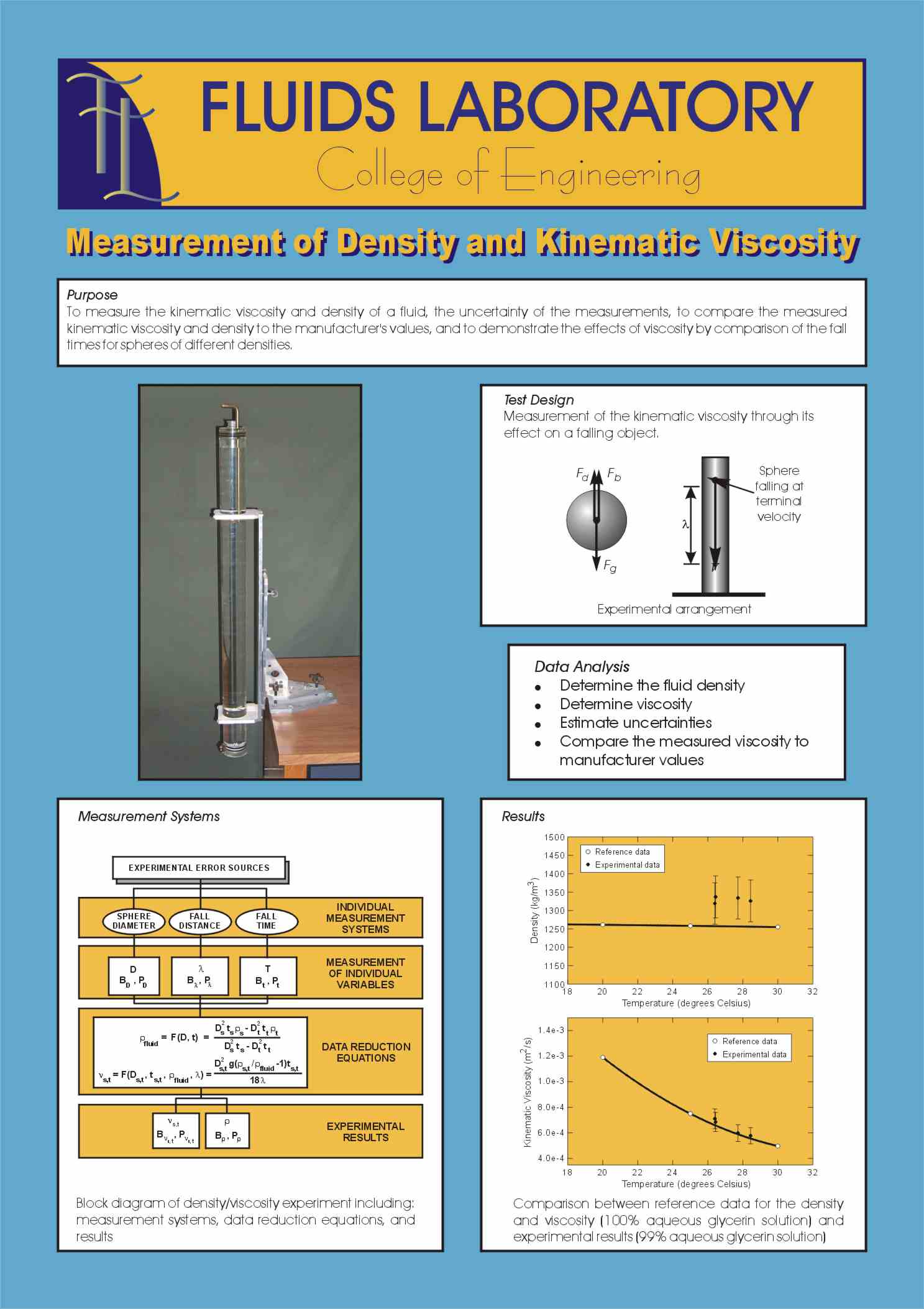 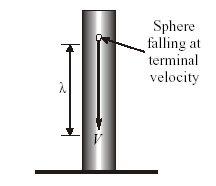 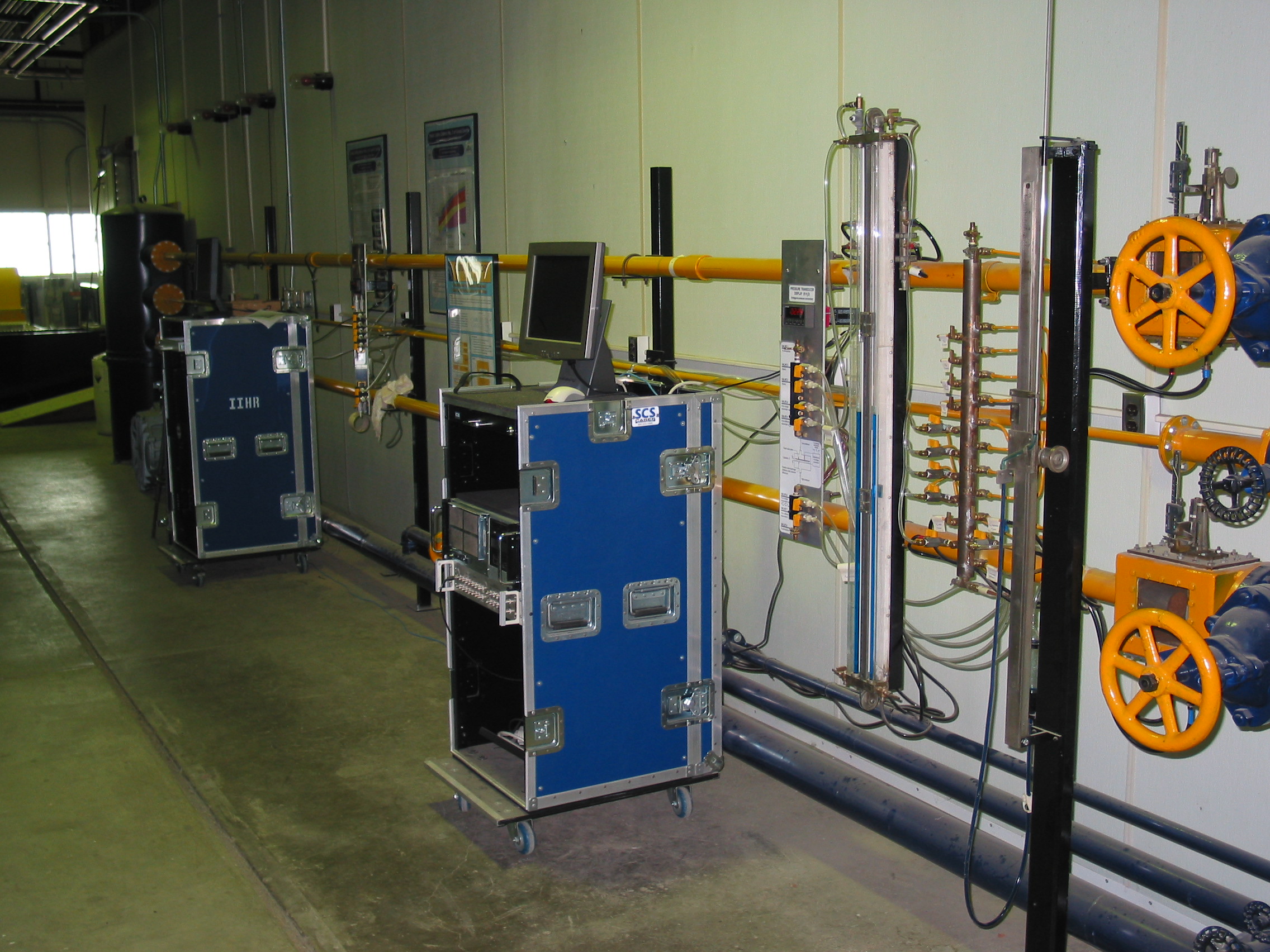 Lab1: Measurement of density and
kinematic viscosity of a fluid
Lab2: Measurement of 
flow rate, friction factor and
velocity profiles in smooth and
rough pipes.
Lab3: Measurement of surface pressure 
Distribution, lift and drag coefficient for an airfoil
57:020 Fluid Mechanics
Computational Fluid Dynamics
CFD is use of computational methods for solving fluid engineering systems, including modeling (mathematical & Physics) and numerical methods (solvers, finite differences, and grid generations, etc.).
Rapid growth in CFD technology since advent of computer
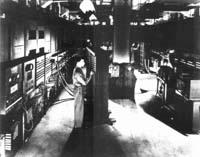 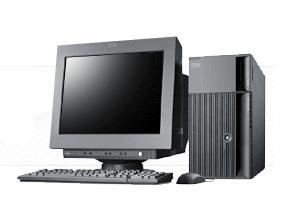 ENIAC 1, 1946
IBM WorkStation
57:020 Fluid Mechanics
Purpose
The objective of CFD is to model the continuous fluids with Partial Differential Equations (PDEs) and discretize PDEs into an algebra problem, solve it, validate it and achieve simulation based design instead of “build & test” 

Simulation of physical fluid phenomena that are difficult to be measured by experiments: scale simulations (full-scale ships, airplanes), hazards (explosions,radiations,pollution), physics (weather prediction, planetary boundary layer, stellar evolution).
57:020 Fluid Mechanics
Modeling
Mathematical physics problem formulation of fluid engineering system
Governing equations: Navier-Stokes equations (momentum), continuity equation, pressure Poisson equation, energy equation, ideal gas law, combustions (chemical reaction equation), multi-phase flows(e.g. Rayleigh equation), and turbulent models (RANS, LES, DES).
Coordinates: Cartesian, cylindrical and spherical coordinates result in different form of governing equations
Initial conditions(initial guess of the solution) and Boundary Conditions (no-slip wall, free-surface, zero-gradient, symmetry, velocity/pressure inlet/outlet)
Flow conditions: Geometry approximation, domain, Reynolds Number, and Mach Number, etc.
57:020 Fluid Mechanics
Modeling (examples)
Developing flame surface (Bell et al., 2001)
Free surface animation for ship in regular waves
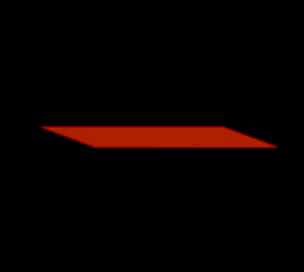 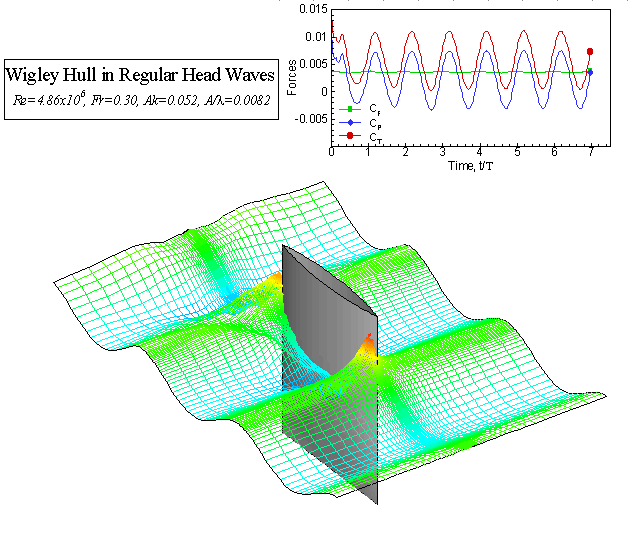 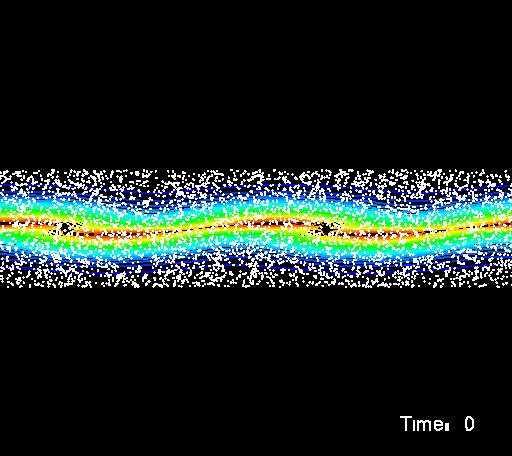 Evolution of a 2D mixing layer laden with particles of Stokes
Number 0.3 with respect to the vortex time scale (C.Narayanan)
57:020 Fluid Mechanics
Modeling (examples, cont’d)
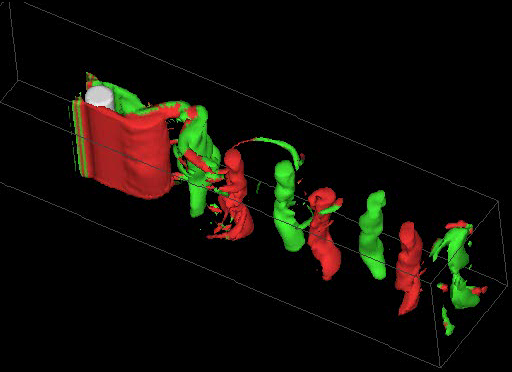 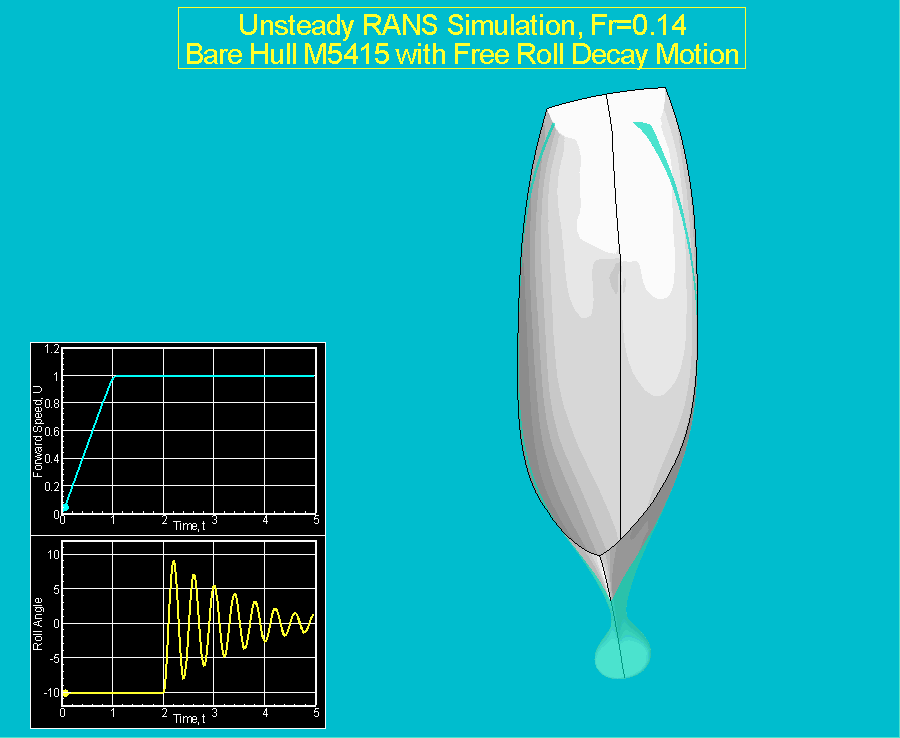 3D vortex shedding behind a circular cylinder (Re=100,DNS,J.Dijkstra)
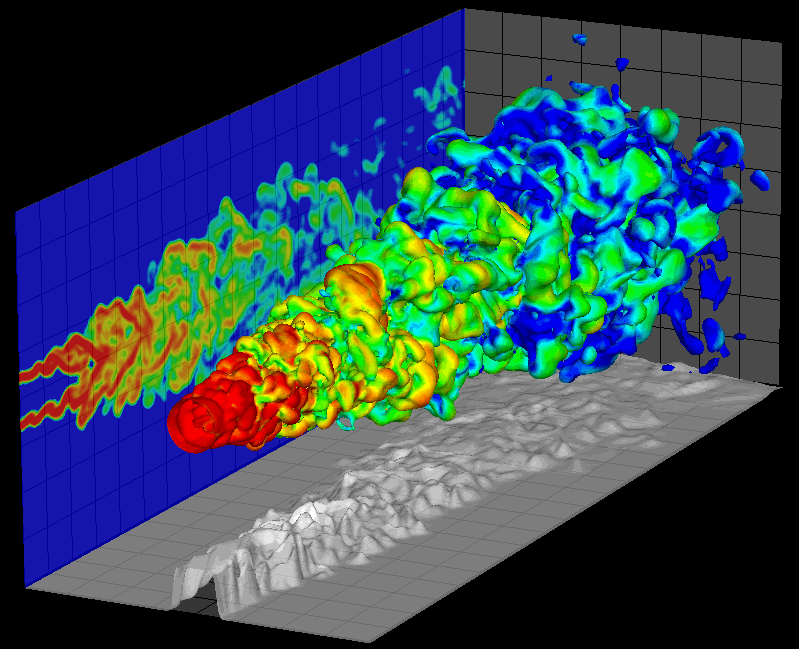 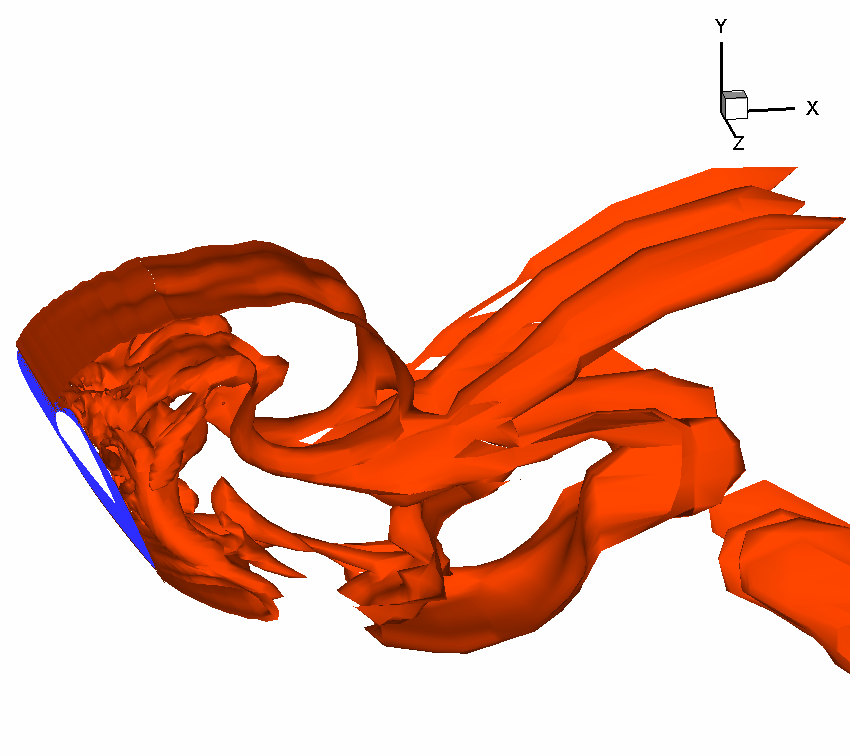 DES, Re=105, Iso-surface of Q criterion (0.4) for turbulent flow around NACA12 with angle of attack 60 degrees
LES of a turbulent jet. Back wall shows a slice of the dissipation rate and the bottom wall shows a carpet plot of the mixture fraction in a slice through the jet centerline, Re=21,000 (D. Glaze).
57:020 Fluid Mechanics
Numerical methods
y
Finite difference methods: using numerical scheme to approximate the exact derivatives in the PDEs




Finite volume methods
Grid generation: conformal mapping, algebraic methods and differential equation methods
Grid types: structured, unstructured
Solvers: direct methods (Cramer’s rule, Gauss elimination, LU decomposition) and iterative methods (Jacobi, Gauss-Seidel, SOR)
jmax
j+1
j
j-1
o
x
i
i+1
i-1
imax
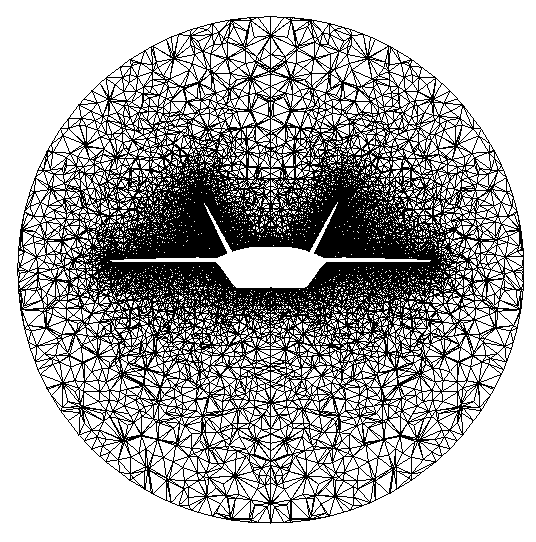 Slice of 3D mesh of a fighter aircraft
57:020 Fluid Mechanics
CFD process
Geometry
Physics
Mesh
Solve
Reports
Post-Processing
Select Geometry
Heat Transfer ON/OFF
Unstructured
(automatic/
manual)
Steady/
Unsteady
Forces Report
(lift/drag, shear stress, etc)
Contours
Geometry Parameters
Compressible
ON/OFF
Structured
(automatic/
manual)
Iterations/
Steps
XY Plot
Vectors
Domain Shape and Size
Flow properties
Convergent Limit
Verification
Streamlines
Viscous Model
Precisions
(single/
double)
Validation
Boundary Conditions
Numerical Scheme
Initial Conditions
57:020 Fluid Mechanics
Commercial software
CFD software
     1. FLUENT:  http://www.fluent.com
       2. FLOWLAB:  http://www.flowlab.fluent.com
       3. CFDRC:    http://www.cfdrc.com
       4. STAR-CD: http://www.cd-adapco.com
       5. CFX/AEA:  http://www.software.aeat.com/cfx
Grid Generation software
     1. Gridgen: http://www.pointwise.com
       2. GridPro: http://www.gridpro.com
Visualization software
     1. Tecplot:    http://www.amtec.com
       2. Fieldview: http://www.ilight.com
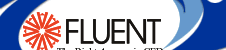 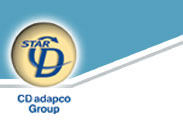 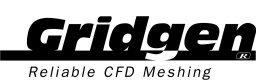 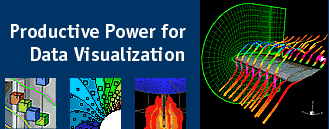 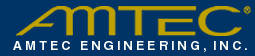 57:020 Fluid Mechanics
“Hands-on” experience using CFD Educational Interface (pipe template)
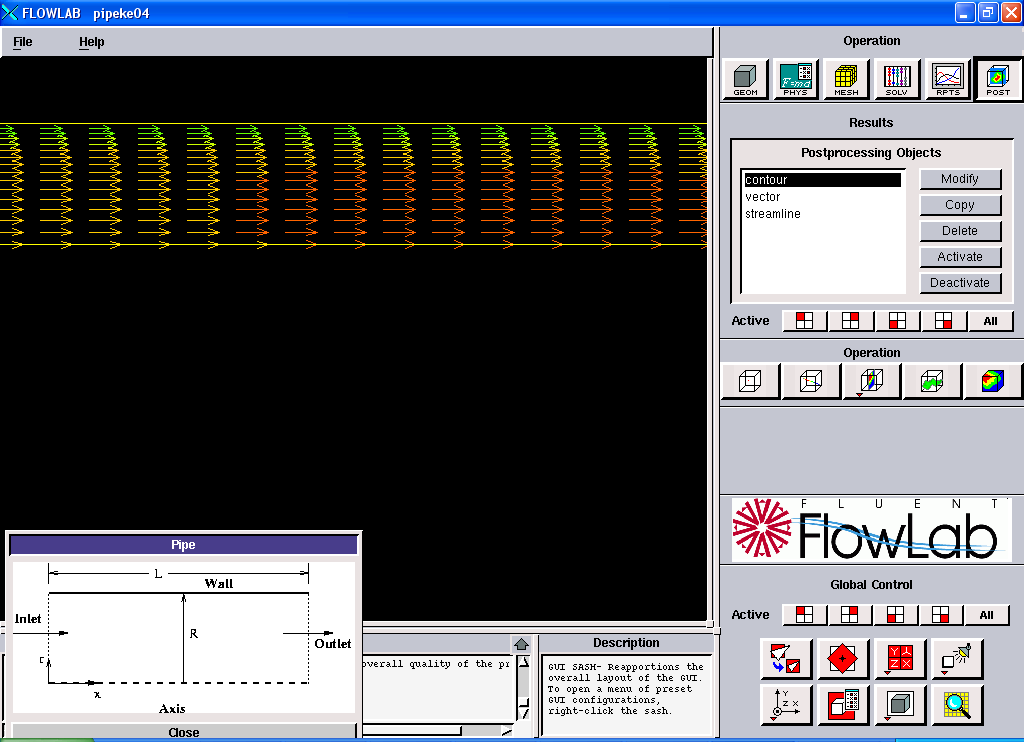 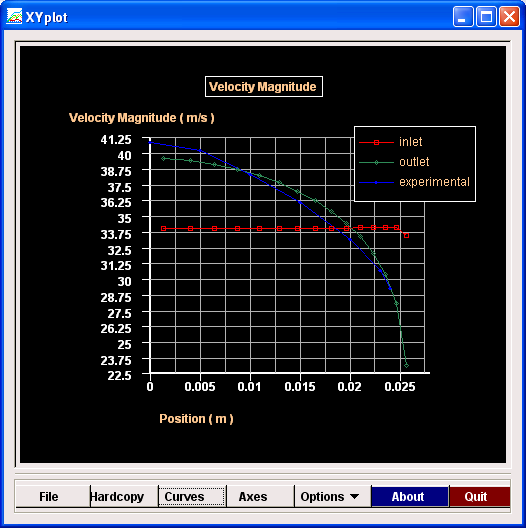 57:020 Fluid Mechanics
“Hands-on” experience using CFD Educational Interface (airfoil template)
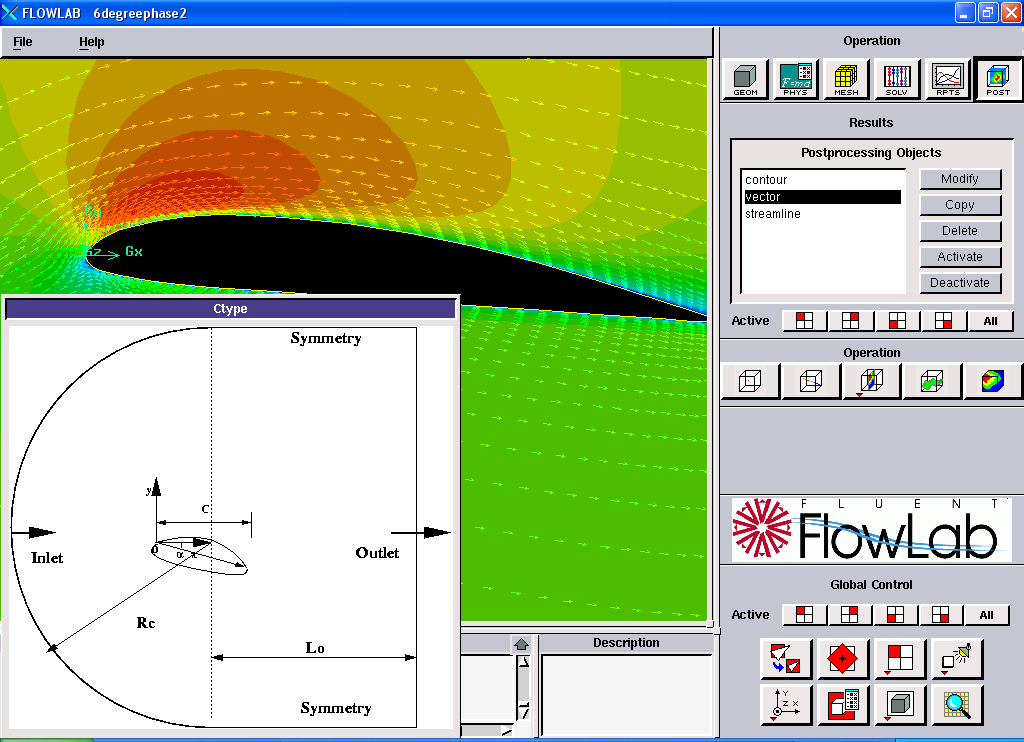 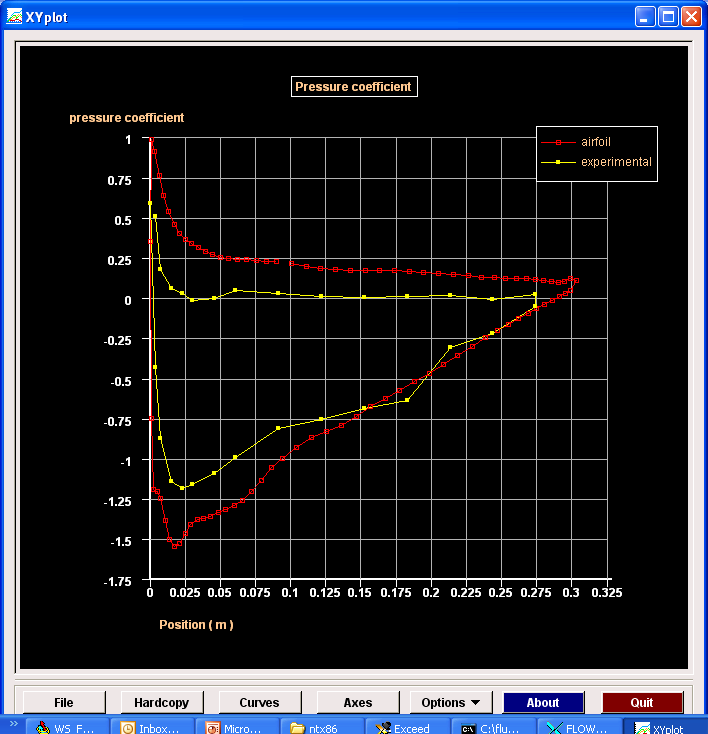 57:020 Fluid Mechanics
57:020 Fluid Mechanics
Lectures cover basic concepts in fluid statics, kinematics, and dynamics, control-volume, and differential-equation analysis methods. Homework assignments, tests, and complementary EFD/CFD labs
This class provides an introduction to all three tools: AFD through lecture and CFD and EFD through labs
ISTUE Teaching Modules (http://www.iihr.uiowa.edu/~istue) (next two slides)
57:020 Fluid Mechanics
Teaching Modules
TM for Fluid Property
TM for Pipe Flow
TM for Airfoil Flow
Overall Purpose
Hands-on student experience with table-top facility and simple MS for fluid property measurement, including comparison manufacturer values and rigorous implementation standard EFD UA
Hands-on student experience with complementary EFD, CFD, and UA for Introductory Pipe Flow, including friction factor and mean velocity measurements and comparisons benchmark data, laminar and turbulent flow CFD simulations, modeling and verification studies, and validation using AFD and EFD.
Hands-on student experience with complementary EFD, CFD, and UA for Introductory Airfoil Flow, including lift and drag, surface pressure, and mean and turbulent wake velocity profile measurements and comparisons benchmark data, inviscid and turbulent flow simulations, modeling and verification studies, and validation using AFD and EFD.
Educational Materials
FM and EFD lecture; lab report instructions; pre lab questions, and EFD exercise notes.
FM, EFD and CFD lectures; lab report instructions; pre lab questions, and EFD and CFD exercise notes.
FM, EFD and CFD lectures; lab report instructions; pre lab questions, and EFD and CFD exercise notes.
ISTUE ASEE papers
Paper 1   Paper2
FM Lecture
Introduction to Fluid Mechanics
Lab Report Instructions
EFD lab report Instructions     CFD lab report Instructions
TM Descriptions
Table 1: ISTUE Teaching Modules for Introductory Level Fluid Mechanics at Iowa
Continued in next slide…
http://css.engineering.uiowa.edu/~fluids
57:020 Fluid Mechanics
Teaching Modules
TM for Fluid Property
TM for Pipe Flow
TM for Airfoil Flow
CFD
CFD Lecture
Introduction to CFD
Exercise Notes
None
CFD Prelab1
PreLab1 Questions
CFD Lab 1 
Lab Concepts

EFD Data
CFD Prelab2
PreLab 2 Questions
CFD Lab2
Lab Concepts

EFD Data
EFD
EFD
Lecture
EFD and UA
Exercise Notes
PreLab1 Questions
Lab1 Lecture
Lab 1 exercise notes
Lab 1 data reduction sheet
Lab concepts
PreLab2 Questions
Lab2 Lecture
Lab 2 exercise notes
Lab2 Data reduction sheet (smooth & rough)
Lab concepts
PreLab3 Questions
Lab3 Lecture
Lab 3 exercise notes
Data Reduction Sheet
Lab concepts
UA(EFD)
Lecture
EFD UA Report
Exercise Notes
Instructions UA
UA(CFD)
Lecture
Exercise Notes
None
TM Descriptions, cont’d
57:020 Fluid Mechanics